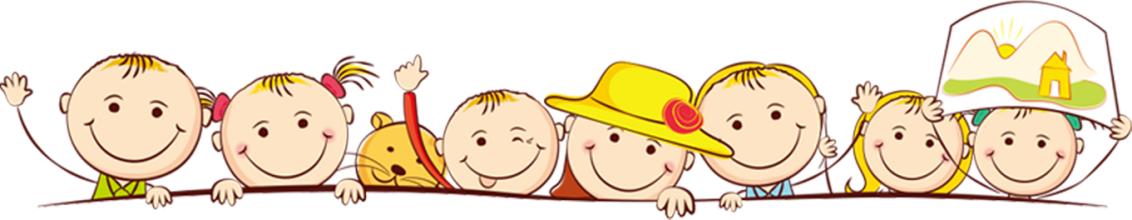 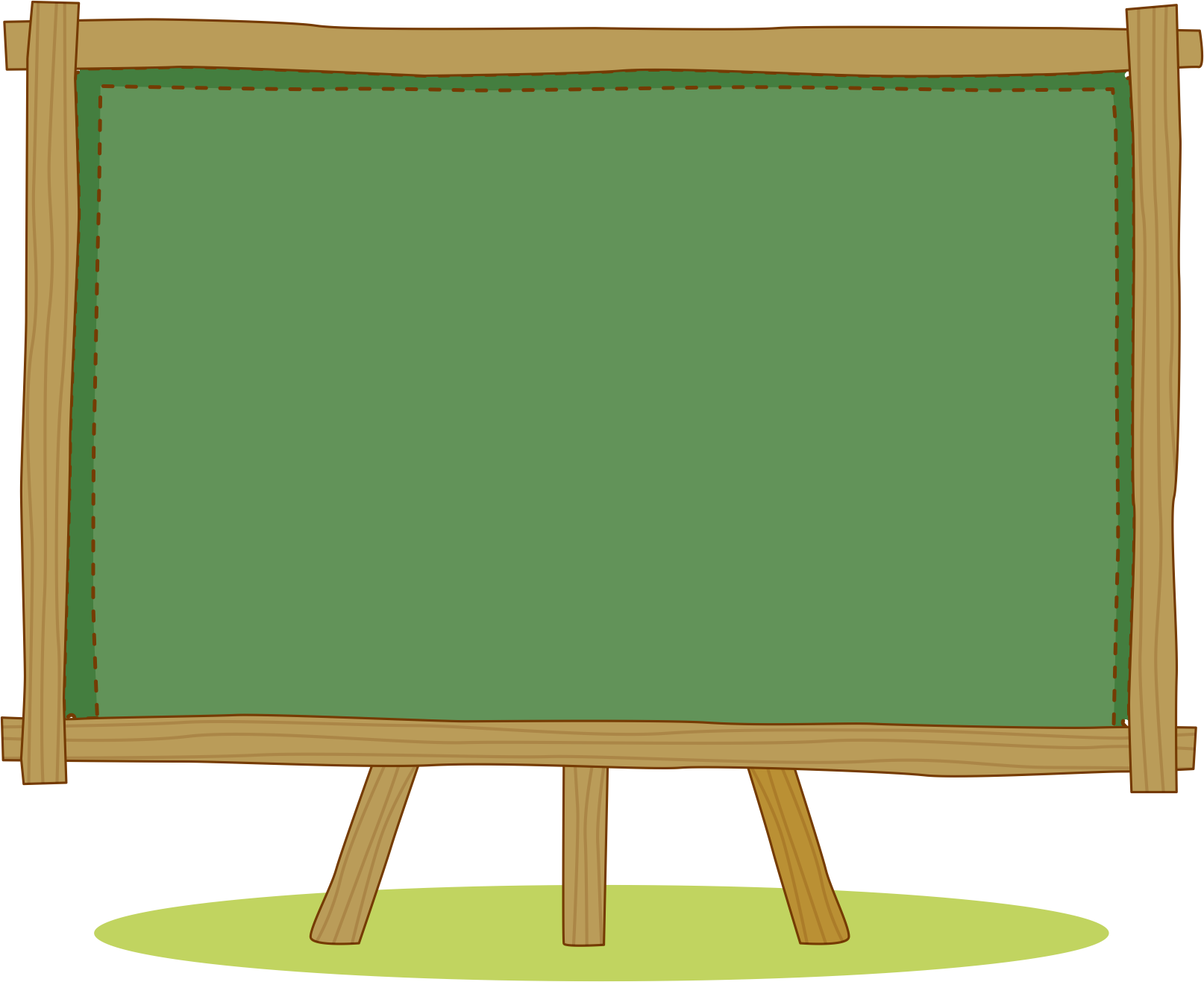 Bài 125: uyên - uyêt
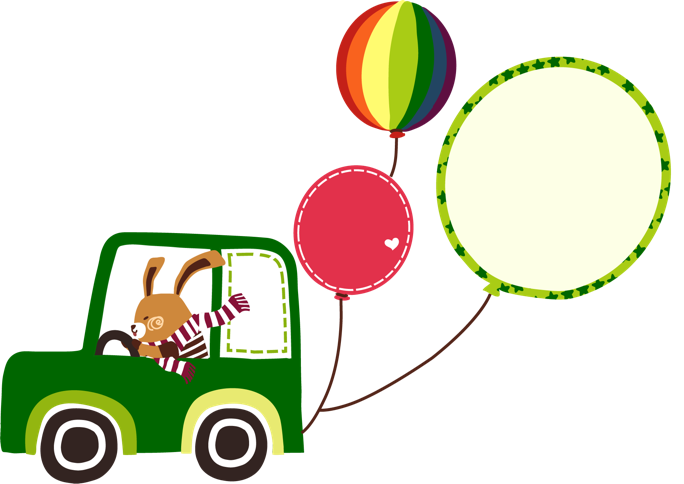 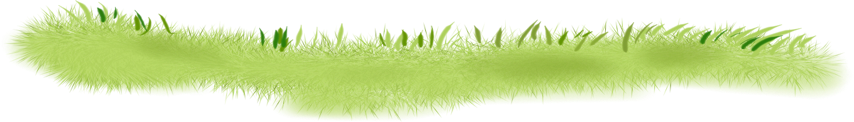 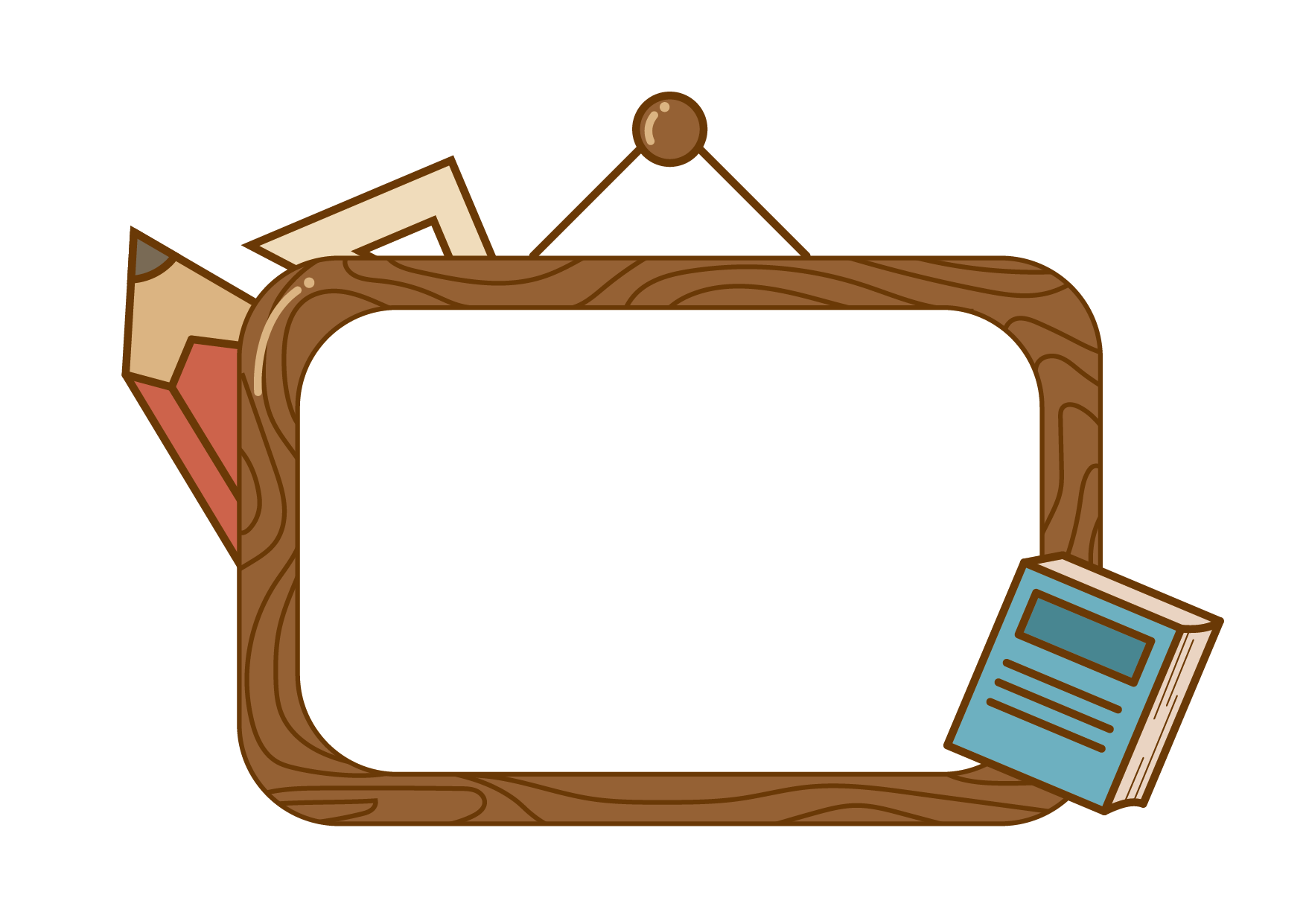 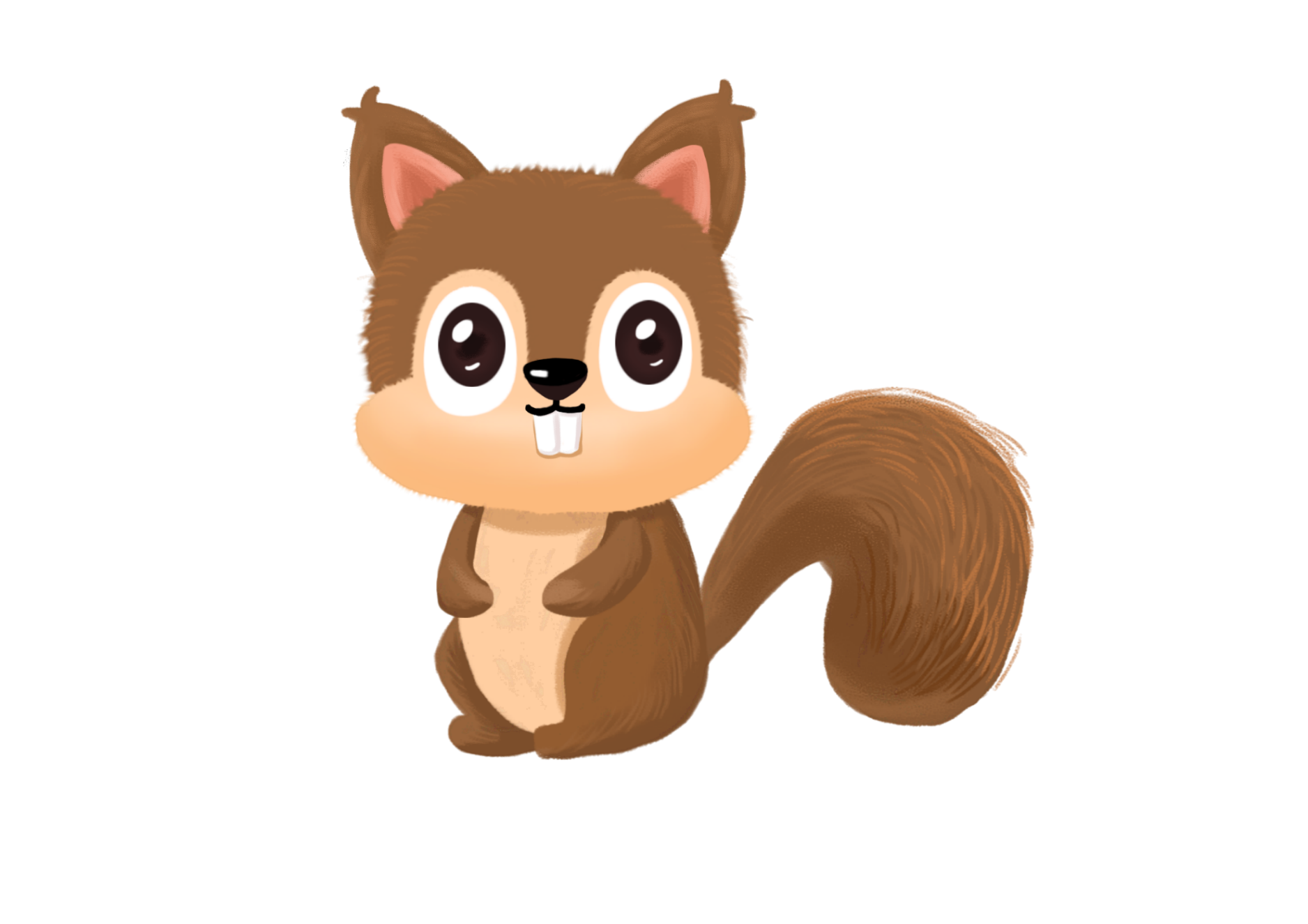 Làm quen
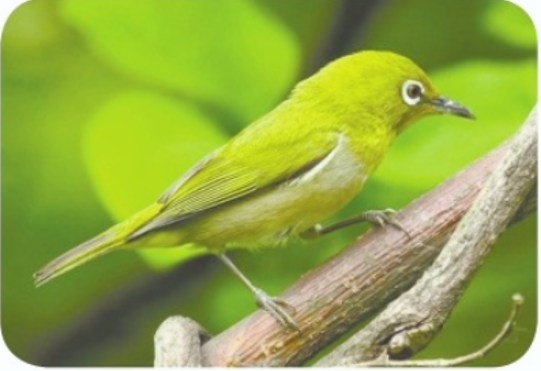 uyên
u
n
yê
chim vành khuyên
uyên
(u - yê - n - uyên)
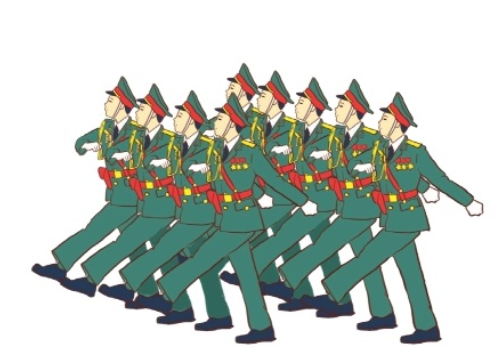 uyêt
u
t
yê
duyệt binh
uyêt
(u - yê – t - uyêt)
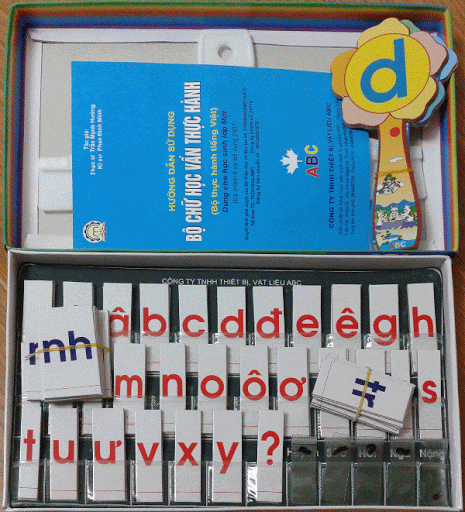 uyên
khuyên
uyêt
duyệt
Tìm tiếng ngoài bài có vần:
uyên
uyêt
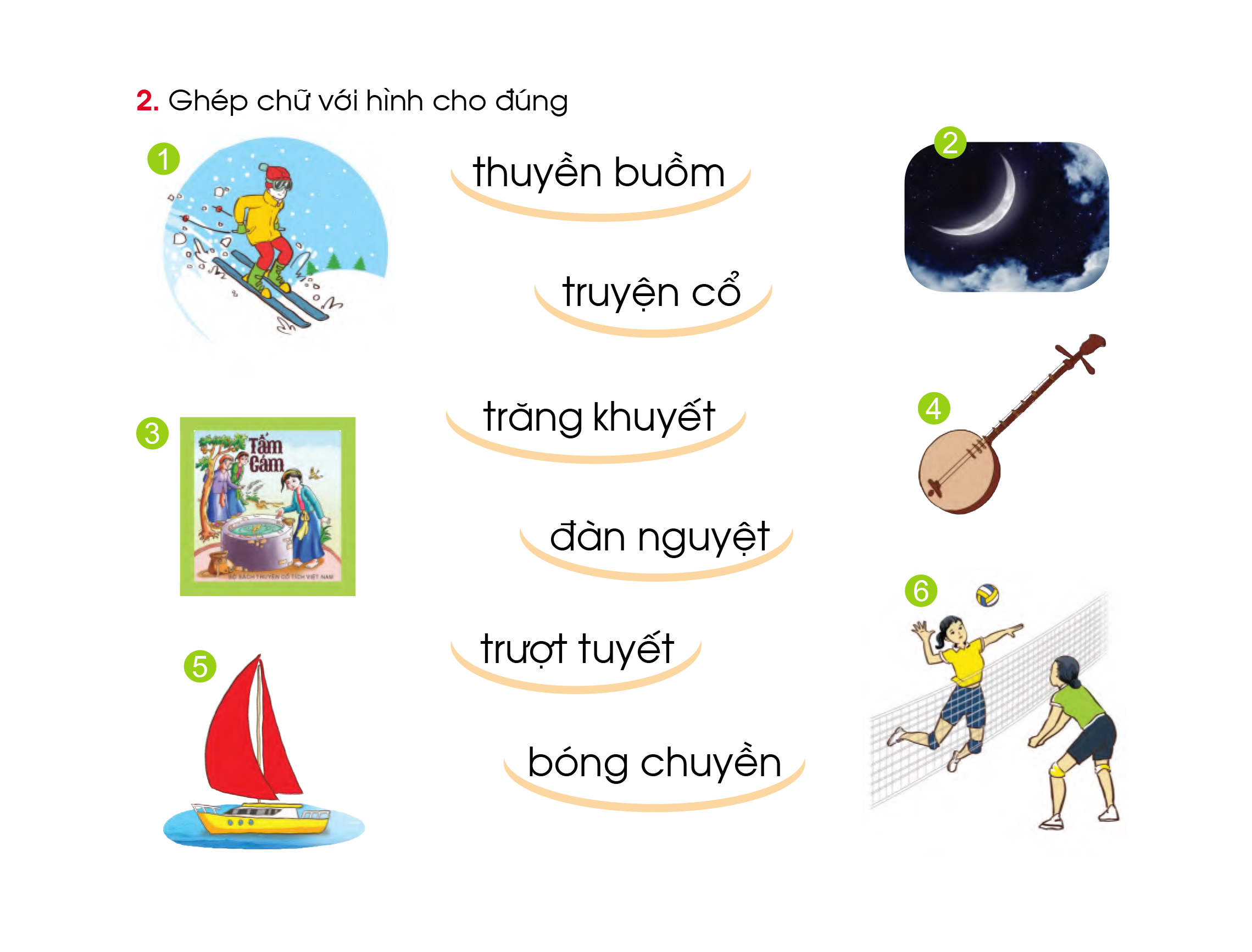 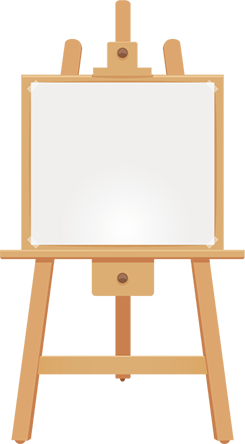 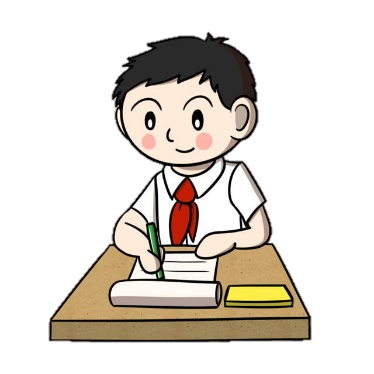 Tập viết
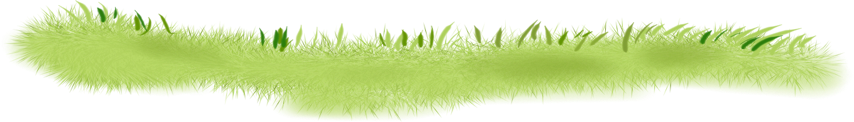 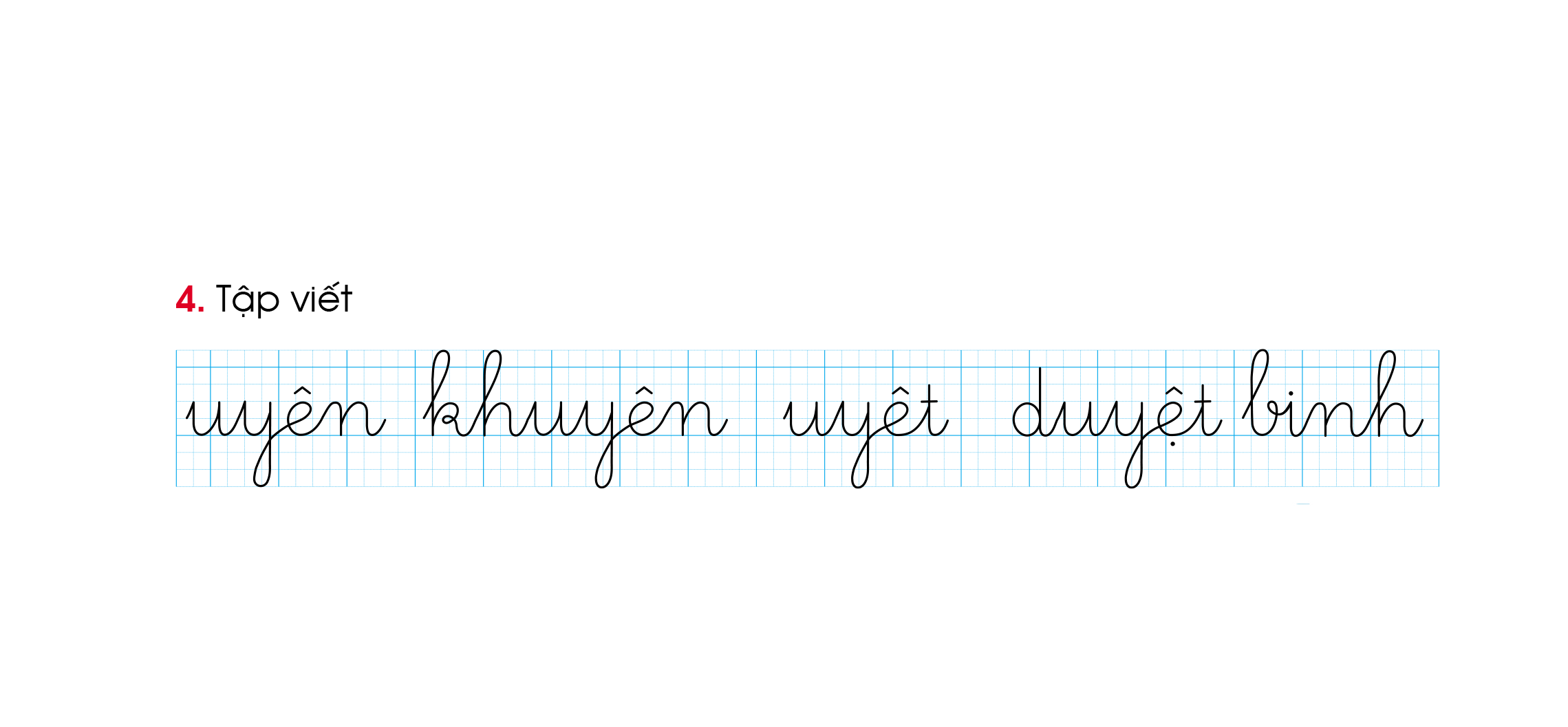 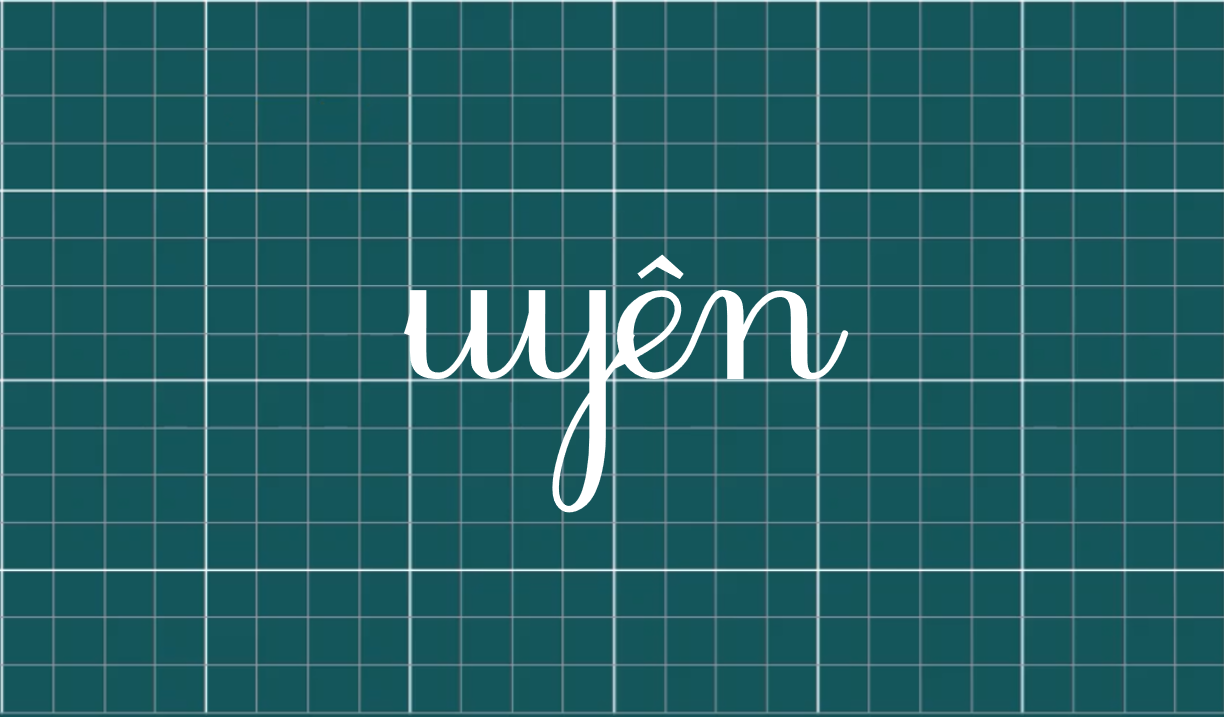 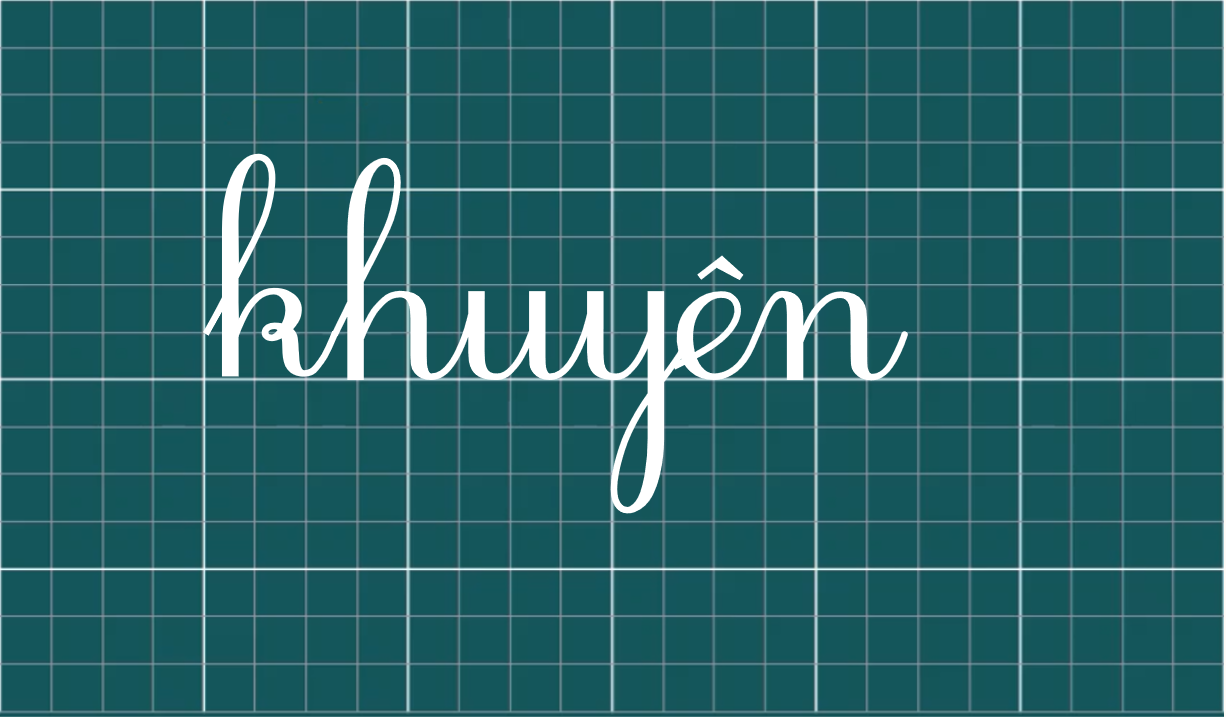 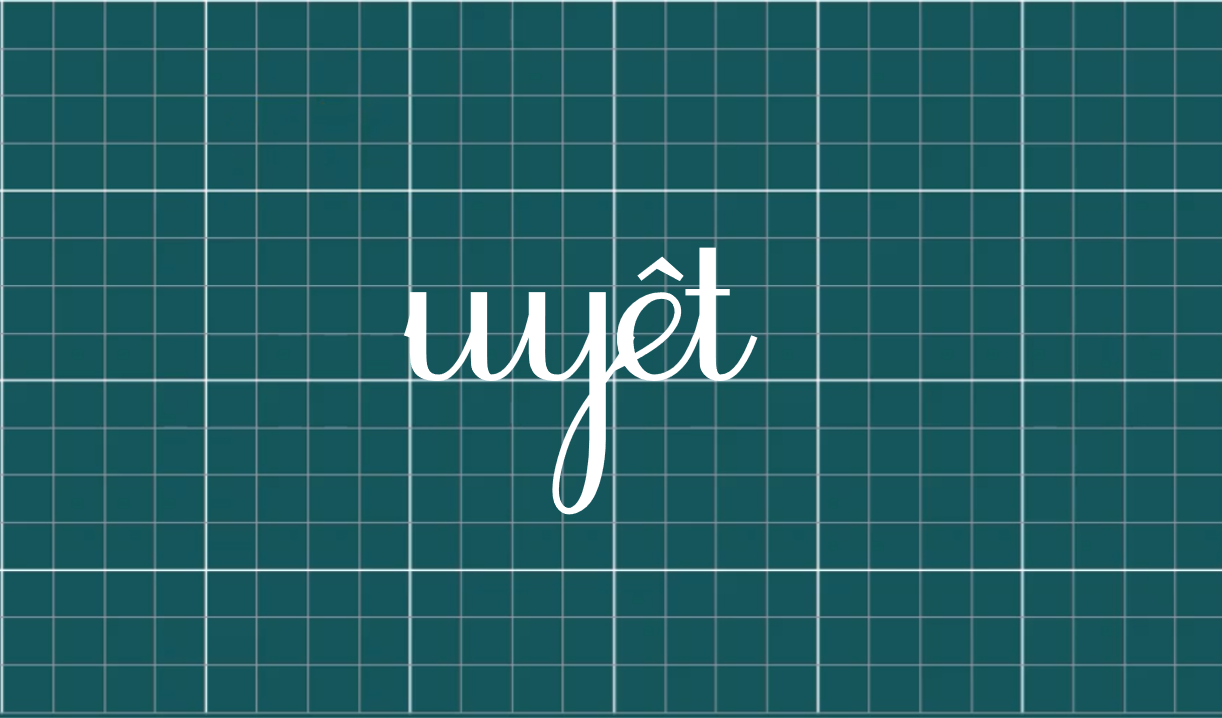 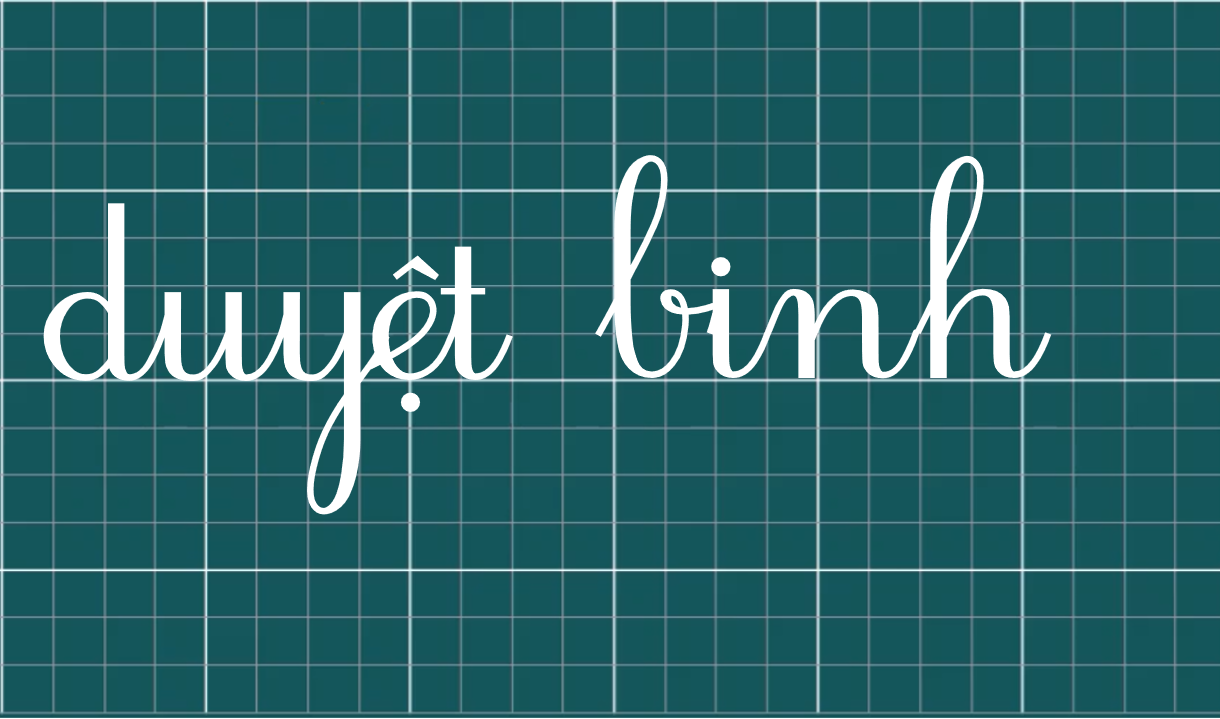